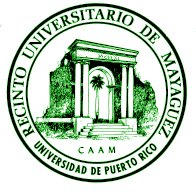 ICOM 4035 – Data StructuresLecture 13 – Trees ADT
Manuel Rodriguez Martinez 
Electrical and Computer Engineering
University of Puerto Rico, Mayagüez
©Manuel Rodriguez – All rights reserved
Lecture Organization
Part I – Introduction to tree concepts

Part II – Definition of tree terminology
M. Rodriguez-Martinez
ICOM 4035
2
Objectives
Introduce the concept of tree
Hierarchical data structure

Define the different terms used in trees

Discuss applications of trees

Provide motivating examples
M. Rodriguez-Martinez
ICOM 4035
3
Companion videos
Lecture13 videos
Contains the coding process associated with this lecture
Shows how to build the interfaces, concrete classes, and factory classes mentioned here
M. Rodriguez-Martinez
ICOM 4035
4
Part I
Introduction to the concept of a tree
M. Rodriguez-Martinez
ICOM 4035
5
Concept of a tree
A tree is a structure that places a hierarchical organization on its members
PR
Tom
State
Father
City
Cabo Rojo
Mayaguez
Ned
Jil
Children
Borough
Joyuda
Boqueron
El Maní
M. Rodriguez-Martinez
ICOM 4035
6
Key ideas in a tree
A tree is made of a collection of nodes
Nodes store information as their values
Each value usually has a key
Unique identifier
Tree starts at top most element called root
Elements at the bottom are called leafs
Lines that connect nodes are called edges
Represent “parent-child” relationship between nodes
M. Rodriguez-Martinez
ICOM 4035
7
Structure of a tree
PR
root
Cabo Rojo
Mayaguez
Joyuda
Boqueron
El Maní
leaf
M. Rodriguez-Martinez
ICOM 4035
8
Part II
Definition of tree terminology
M. Rodriguez-Martinez
ICOM 4035
9
Tree Definition
A tree T , is an ordered pair T = (V, E) where
 V is set of nodes 
User to store information
E is a set of edges
Each connect two nodes a, b from V
Each e  E is of the form e = (a, b), with a, b   V and if (a,b)   E then (b,a)  E.
M. Rodriguez-Martinez
ICOM 4035
10
Example of Nodes and Edges
Tom
Ned
Jil
V = {Tom, Ned, Jil, Bob}
E = {(Tom, Ned), (Tom, Jil), (Jil, Bob)}
Bob
M. Rodriguez-Martinez
ICOM 4035
11
Child, parent, root nodes
Child of a node : Given a tree T = (V, E), if we have e = (a, b)   E, we say b is the child of a. Conversely, a is the parent of b.

Root node: Given a tree T = (V, E), the root of T is a node n   V such that (a, n)  E for any node a  V. Thus, n has no parent.
M. Rodriguez-Martinez
ICOM 4035
12
Example of Root and children
Tom
Ned
Jil
Root = T
Children of Tom: {Ned, Jil}
Children of Jil: {Bob}
Children of Bob :  
Children of Ned :
Bob
M. Rodriguez-Martinez
ICOM 4035
13
Leaf and internal nodes
Leaf node: Given a tree T = (V,E) a node l   V is a leaf node iff (l, a)  E for all a  V. Thus, l has no children

Internal node: A node is an internal node iff it has at least one child.
M. Rodriguez-Martinez
ICOM 4035
14
Example of Internal and Leaf nodes
Tom
Ned
Jil
Internal nodes: {Tom, Jil}
Leaf nodes: {Ned, Bob}
Bob
M. Rodriguez-Martinez
ICOM 4035
15
Another example: Tree with 1 node
Tom
T = (V, E), where V = {Tom}, E =  
Root : Tom
Leaf : Tom
Internal node: none
M. Rodriguez-Martinez
ICOM 4035
16
Path in a Tree
Path: Given a tree T = (V, E), a path P in T is a collection of edges P = {e1, e2, …, ek} such that e1 = (n1, n2), e2 (n2, n3), …, ek = (ni-1, ni).
A path is made by connecting consecutive edges
Alternative notation: P = {n1, n2, n3, ...,ni-1, ni}
Left to right order is important. Leftmost is closest to root of T
Ancestor: Given a tree T = (V, E)  we say a node ni is an ancestor nj is a path P such that ni  P, nj P and i  j. Similarly, we say nj is a descendant of ni
M. Rodriguez-Martinez
ICOM 4035
17
Example of Paths
Tom
Ned
Jil
Some Paths: 
P1 = {Tom, Ned}, 
P2 = {Tom, Jil, Bob}
P3 = {Jil, Bob}
P4 = {Tom, Jil}
Bob
M. Rodriguez-Martinez
ICOM 4035
18
Example of Descendants and Ancestors
Tom
Descendants of Tom:
Jil, Ned, Bob
Descendant of Jil
Bob
Descendants of Ned
None
Ancestors of Bob
Jil, Tom
Ancestors of Tom
None
Ned
Jil
Bob
M. Rodriguez-Martinez
ICOM 4035
19
Path length
Given a path P in a tree T =(V, E), the length of path P is the number of edges
Examples: 
P1 = {PR, Mayaguez}
Length = 1
P2 = {PR, Cabo Rojo, Joyuda}
Length = 2
P3 = {Boqueron}
Length = 0
PR
Cabo Rojo
Mayaguez
Boqueron
Joyuda
El Maní
M. Rodriguez-Martinez
ICOM 4035
20
Cycle in a path
Given a Path P = {n1, n2, n3, ...,ni-1, ni}, we say P has a cycle if and only if ni=nj,, for ni, nj in path P and i≠ j. 
Acyclic property of trees: Given a tree T, then every path P in T is free of cycles.
M. Rodriguez-Martinez
ICOM 4035
21
Cycle example
PR
root
Cabo Rojo
Mayaguez
Joyuda
Boqueron
El Maní
leaf
Path P = {PR, Cabo Rojo, Joyuda, PR} has a cycle
This is not a tree (it is called a graph)
M. Rodriguez-Martinez
ICOM 4035
22
Height of a Node
Given a node n in a tree T, the height of node n is the length of the longest path from n to a descendant leaf.
Example: 
Height of PR = 3
Height of Boqueron = 0
Height of Mayaguez = 1
Height of tree: the height of the root
PR
Cabo Rojo
Mayaguez
Boqueron
Joyuda
El Maní
Ratones
M. Rodriguez-Martinez
ICOM 4035
23
Depth of a Node
Given a node n in a tree T, the depth of node n is the length of the unique path from node n to the root of T.
Example: 
Depth of PR = 0
Depth of Boqueron = 2
Depth of Mayaguez = 1
Depth of Ratones = 3
PR
Cabo Rojo
Mayaguez
Boqueron
Joyuda
El Maní
Ratones
M. Rodriguez-Martinez
ICOM 4035
24
Levels of a tree
A level in a tree T consists of all nodes at the same depth from the root T.
Example:
Level 0 – {PR}
Level 1 – {Cabo Rojo, Mayaguez}
Level 2 – {Joyuda, Boqueron, El Maní}
Level 3  - {Ratones}
PR
Cabo Rojo
Mayaguez
Boqueron
Joyuda
El Maní
Ratones
M. Rodriguez-Martinez
ICOM 4035
25
Types of trees – Binary Tree
PR
root
Cabo Rojo
Mayaguez
Joyuda
Boqueron
El Maní
leaf
In a binary tree each node has at most 2 children
M. Rodriguez-Martinez
ICOM 4035
26
Types of trees – n-ary Tree
PR
root
Cabo Rojo
Mayaguez
San Juan
Joyuda
Boqueron
El Maní
La Perla
In a n-ary tree each node has at most n children
M. Rodriguez-Martinez
ICOM 4035
27
Balanced Tree
A tree T is balanced if and only if every path P in T has the same length, or differ by at most one
Examples:
PR
PR
PR
Cabo Rojo
Cabo Rojo
Mayaguez
Cabo Rojo
Mayaguez
Joyuda
Boqueron
El Maní
Cabo Rojo
M. Rodriguez-Martinez
ICOM 4035
28
Examples of unbalanced binary trees
PR
PR
Cabo Rojo
Joyuda
Boqueron
Mayaguez
El Maní
M. Rodriguez-Martinez
ICOM 4035
29
Sub-Tree of a Tree
Sub-Tree: Given a tree T = (V, E), a tree T’ = (V’, E’) is a subtree of T if and only if V’ ⊆ V and E’   E.
Sub-tree rooted at node n: Given a tree T = (V, E) and a node n  E, the sub-tree T’ rooted at n is the tree made of all descendants of n (including itself)
M. Rodriguez-Martinez
ICOM 4035
30
Example: Sub-tree
T
PR
root
Cabo Rojo
Mayaguez
Joyuda
Boqueron
El Maní
leaf
Consider the tree T above
M. Rodriguez-Martinez
ICOM 4035
31
Example: Sub-tree (2)
Sub-trees of T:
PR
PR
Cabo Rojo
Cabo Rojo
Cabo Rojo
Mayaguez
Boqueron
Boqueron
Joyuda
Boqueron
El Maní
M. Rodriguez-Martinez
ICOM 4035
32
Example: Sub-tree (3)
Sub-trees of T:
PR
PR
Mayaguez
Cabo Rojo
Mayaguez
Joyuda
Mayaguez
Boqueron
El Maní
M. Rodriguez-Martinez
ICOM 4035
33
Tree traversal
Method to traverse every node in the tree
Each node is visited once
Visiting node means doing something with it
Print value
Computing something
Storing value
Etc
Traversal styles (recursive algorithms)
In-order
Pre-order
Post-order
M. Rodriguez-Martinez
ICOM 4035
34
In-order Traversal
Start at the root
For every node n visited
Visit entire left sub-tree in-order
Process node n
Visit entire right sub-tree in-order
Nodes processed from bottom up and left to right
M. Rodriguez-Martinez
ICOM 4035
35
In-order Traversal (Binary Tree)
inOrder(Tree T){
  inOrderAux(T.root);
}
inOrderAux(Node n){
If n == null
Return
Else 
inOrderAux(n.leftChild);
Visit n
inOrderAux(n.rightChild);
}
Bob
root
Jil
Ned
Apu
Ned
Amy
Resulting order for visit: Amy, Jil, Ned, Bob, Ned, Apu
M. Rodriguez-Martinez
ICOM 4035
36
Pre-order Traversal
Start at the root
For every node n visited
Process node n
Visit entire left sub-tree in pre-order
Visit entire right sub-tree in pre-order
Nodes processed from top down and left to right
M. Rodriguez-Martinez
ICOM 4035
37
Pre-order Traversal (Binary Tree)
preOrder(Tree T){
  preOrderAux(T.root);
}
preOrderAux(Node n){
If n == null
Return
Else 
Visit n
preOrderAux(n.leftChild);
preOrderAux(n.rightChild);
}
Bob
root
Jil
Ned
Apu
Ned
Amy
Resulting order for visit: Bob, Jil, Amy, Ned, Ned, Apu
M. Rodriguez-Martinez
ICOM 4035
38
Post-order Traversal
Start at the root
For every node n visited
Visit entire left sub-tree in post-order
Visit entire right sub-tree in post-order
Process node n
Nodes processed from bottom up to down and left to right
M. Rodriguez-Martinez
ICOM 4035
39
Post-order Traversal (Binary Tree)
postOrder(Tree T){
  postOrderAux(T.root);
}
postOrderAux(Node n){
If n == null
Return
Else 
postOrderAux(n.leftChild);
postOrderAux(n.rightChild);
Visit n

}
Bob
root
Jil
Ned
Apu
Ned
Amy
Resulting order for visit: Amy, Ned, Jil, Apu, Ned, Bob
M. Rodriguez-Martinez
ICOM 4035
40
Summary
Introduced the concept of a tree
Discussed the concepts of 
Root, leaf, internal nodes
Parent, child, descendant, ancestor
Path
Sub-tree 
Discussed tree traversal algorithms
In-order
Pre-order
Post-order
M. Rodriguez-Martinez
ICOM 4035
41
Questions?
Email:
manuel.rodriguez7@upr.edu
M. Rodriguez-Martinez
ICOM 4035
42